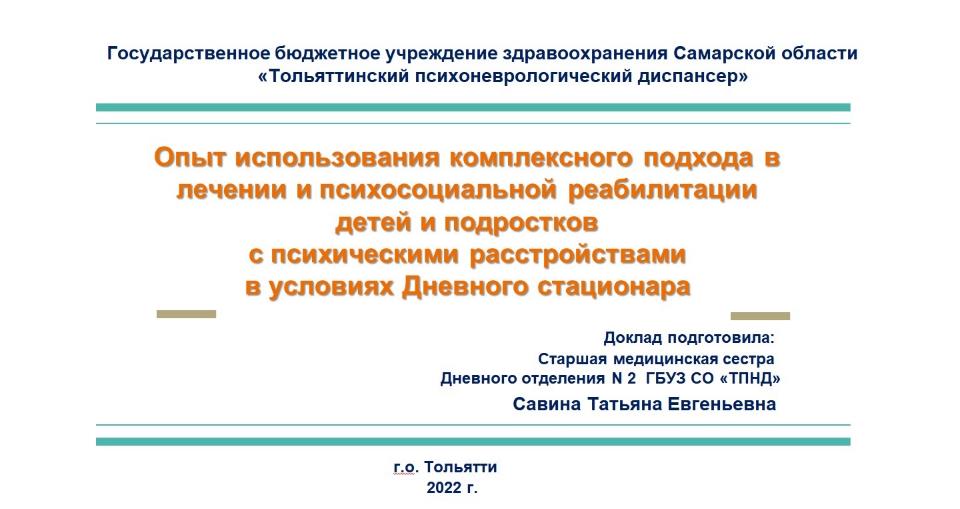 1
Детское отделение дневного стационара ПНД
Создано в городе Тольятти 
в 2001 году

Отделение разместилось на территории 
поликлиники N 1 
Автозаводского района
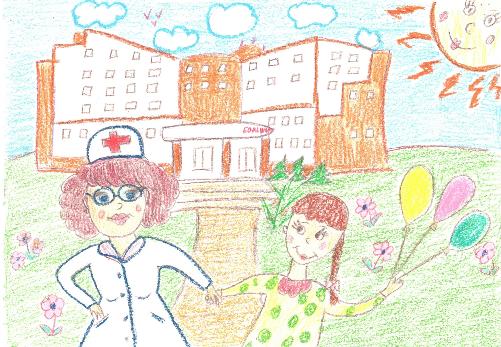 2
Психоневрологический диспансер
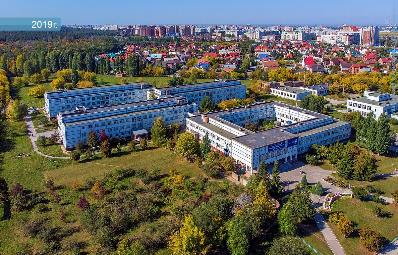 В 2011 году детский дневной стационар
 
переведен на территорию 

Психоневрологического диспансера
 
(г.Тольятти, Автозаводское шоссе, д.3)
3
Отделение имеет следующий набор помещений:
Кабинет  ВРАЧА-ПСИХИАТРА

Кабинет  МЕДИЦИНСКОГО ПСИХОЛОГА

Кабинет  ЛОГОПЕДА-ДЕФЕКТОЛОГА

Кабинет  ПЕДАГОГА-ДЕФЕКТОЛОГА

Кабинет  МЕДИЦИНСКОЙ СЕСТРЫ

ПРОЦЕДУРНЫЙ кабинет

Кабинет  СПЕЦИАЛИСТА ПО ТРУДОТЕРАПИИ

 ЗАЛ для групповых занятий
4
Отделение детского стационара
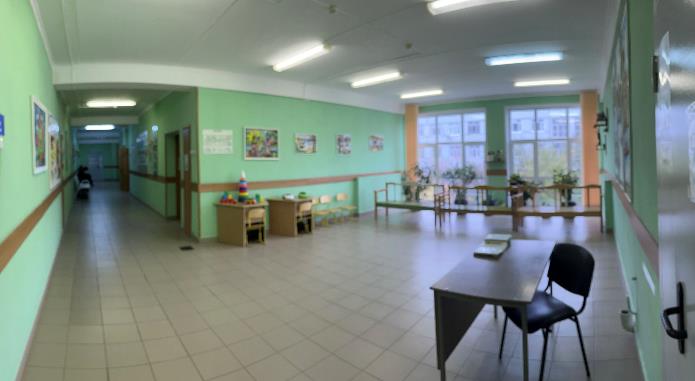 5
Детский стационар
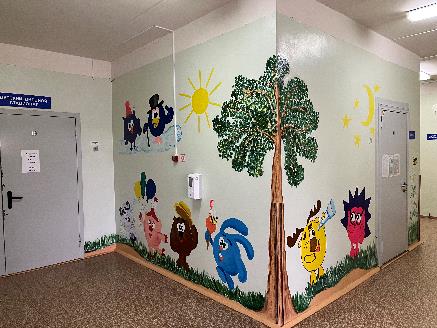 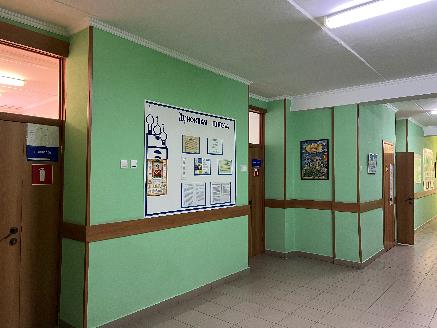 6
Детский стационар
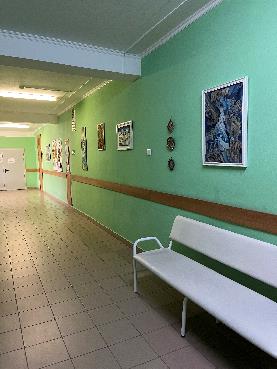 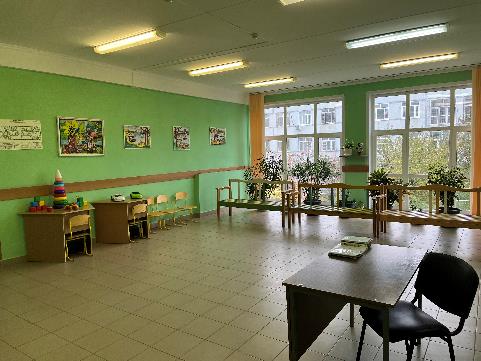 7
Оформление стационара
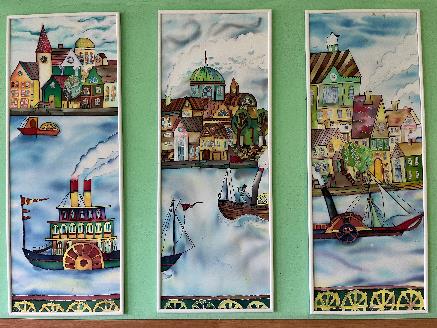 Роспись по шелку выполнена учениками художественной школы «Керамика» 

(проект профинансированный «Общественным фондом г.Тольятти»)
8
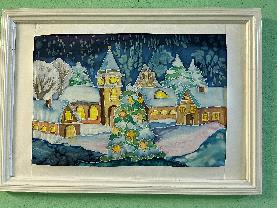 Оформление стационара
Роспись по шелку выполнена учениками художественной школы «Керамика» 

(проект профинансированный «Общественным фондом г.Тольятти»)
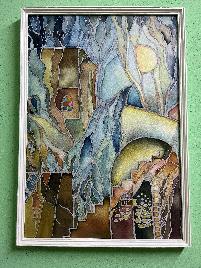 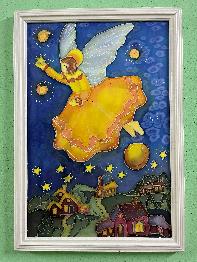 9
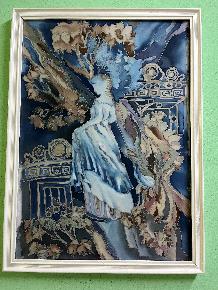 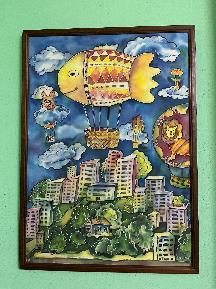 Оформление стационара
Роспись по шелку выполнена учениками художественной школы «Керамика» 

(проект профинансированный «Общественным фондом г.Тольятти»)
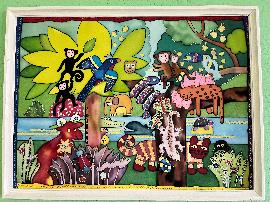 10
Бригадная форма работыс целью оптимальной модели психиатрической помощи детям
В бригаду дневного стационара вошли:


Врач-психиатр – руководитель бригады

Медицинский психолог

Логопед

Педагог-дефектолог

Воспитатель

Медицинская сестра

Младшие медицинские сестры
11
Нозологическая структура
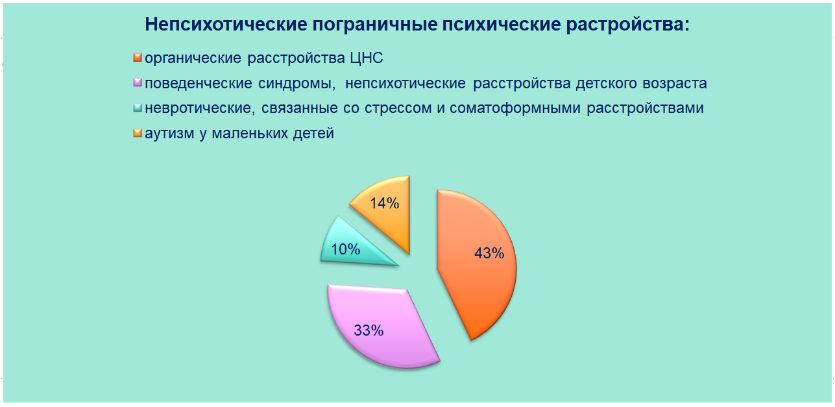 12
Врач-психиатр
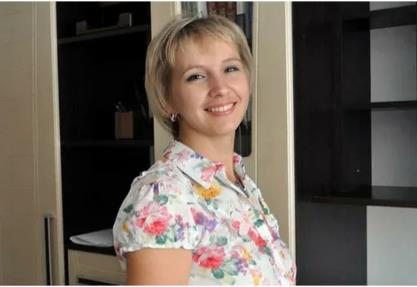 Заборских 
Елена Вячеславовна
13
Бригадная форма работы
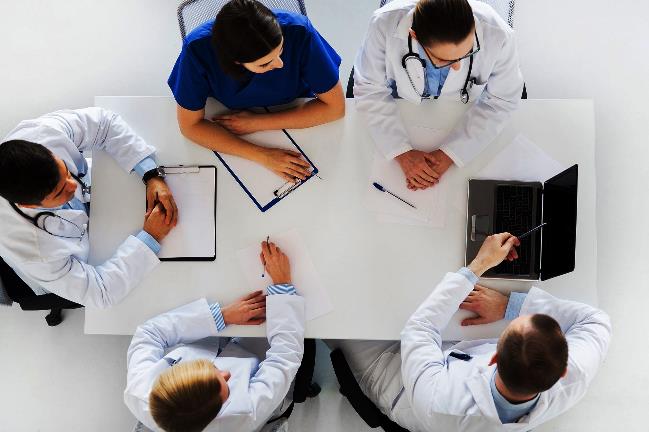 14
Бригадная форма работы
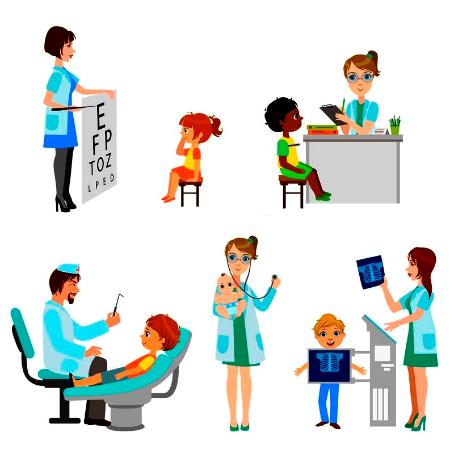 15
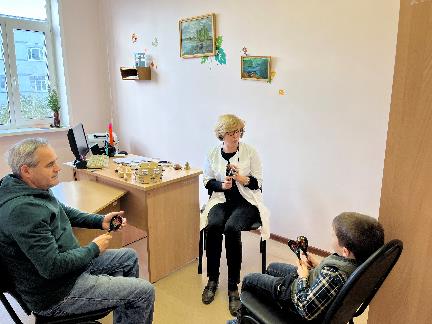 Психолог
Кузина 
Марина Евгеньевна
16
Групповые занятия
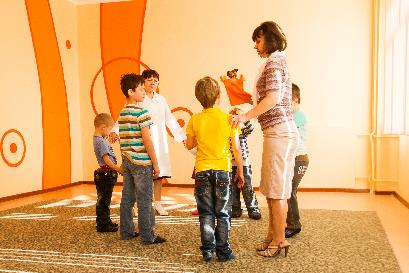 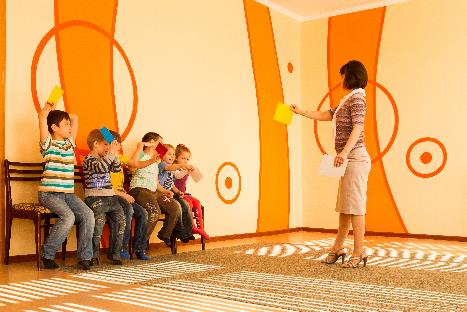 17
Арт-терапия
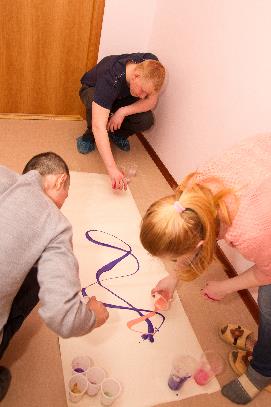 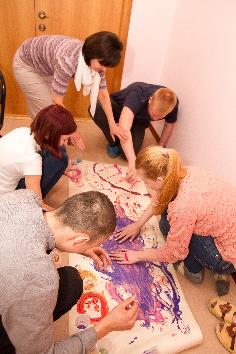 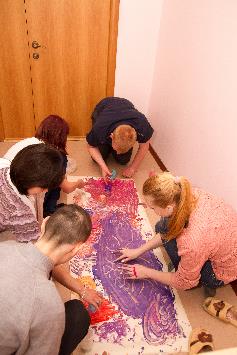 18
Детско-родительские тренинги
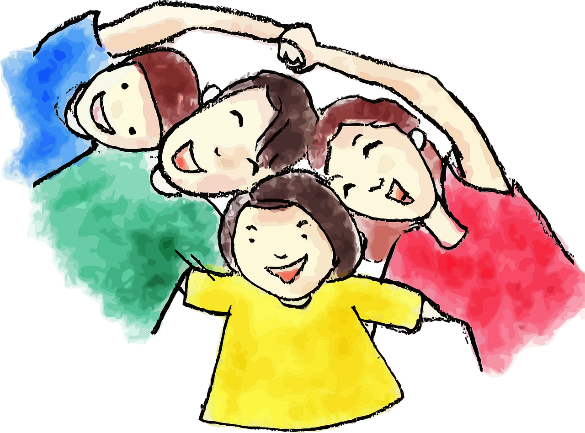 19
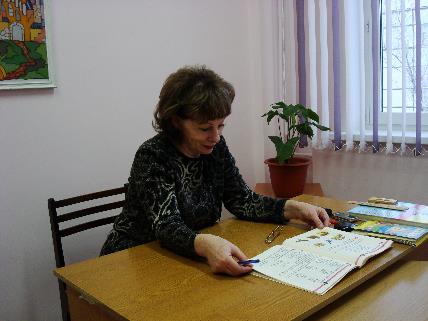 Логопед
Макарова 
Елена Николаевна
20
Логопед
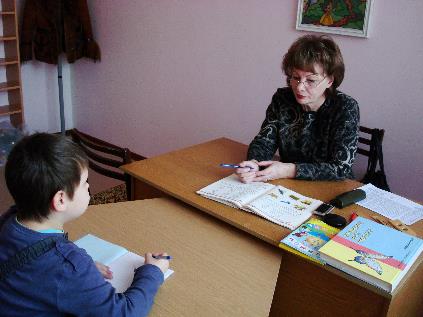 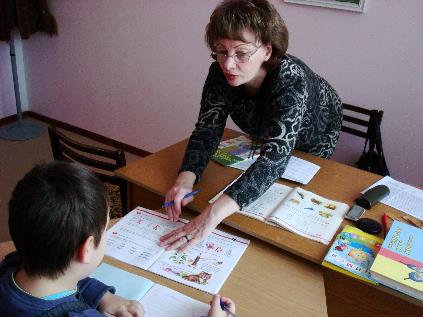 21
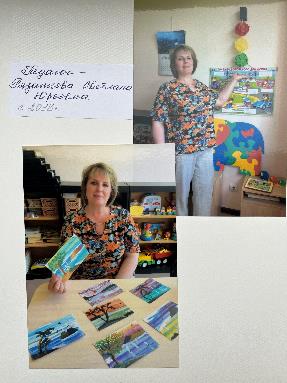 Педагог-дефектолог
Рязанцева 
Светлана Юрьевна
22
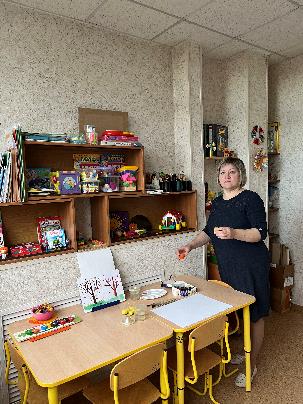 Воспитатель
Песоцкая 
Ольга Александровна
23
Занятия педагогов
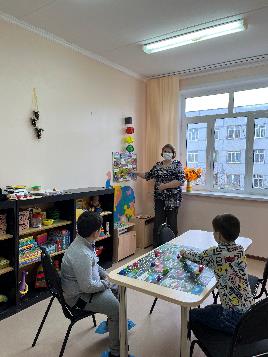 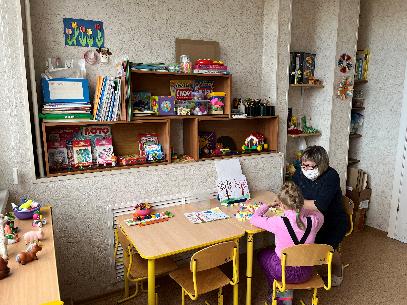 24
Занятия педагогов
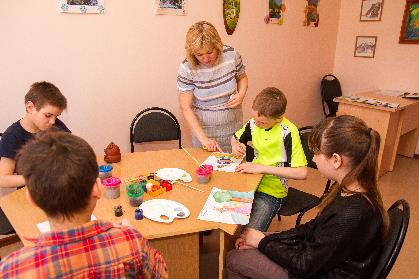 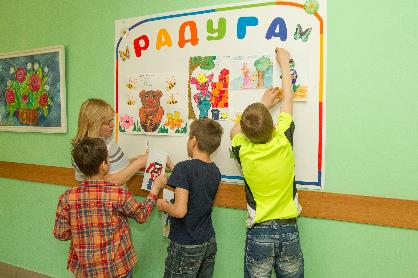 25
Работы пациентов стационара
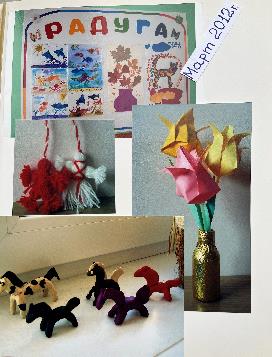 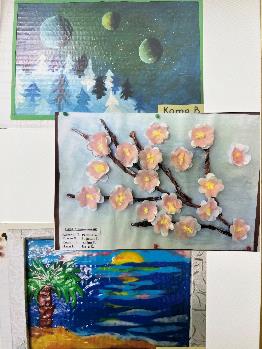 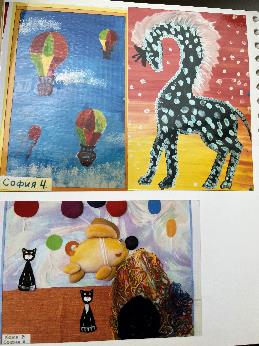 26
Новогодний утренник в Детском стационаре
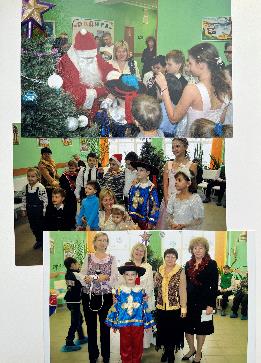 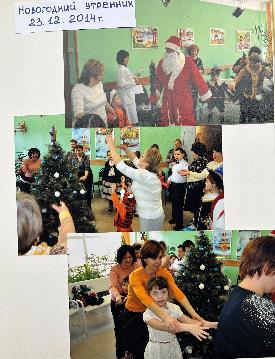 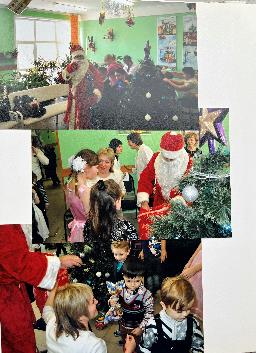 27
Медицинская сестра
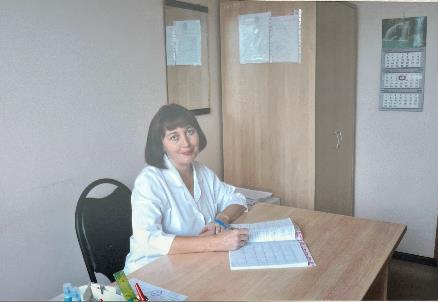 Уточкина 
Ирина Николаевна
28
Младший медицинский персонал
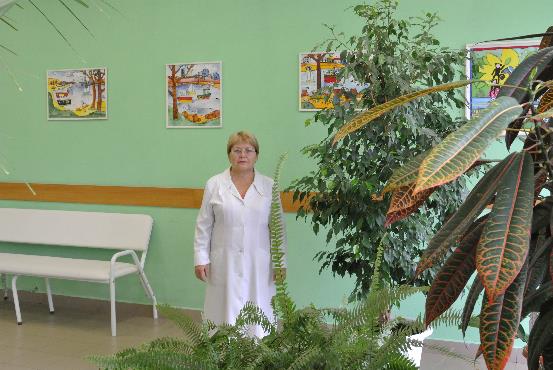 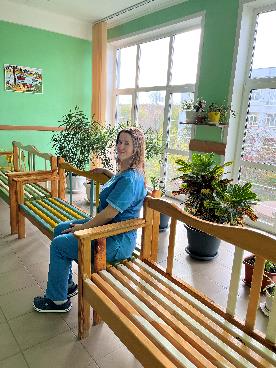 29
Медицинская сестра
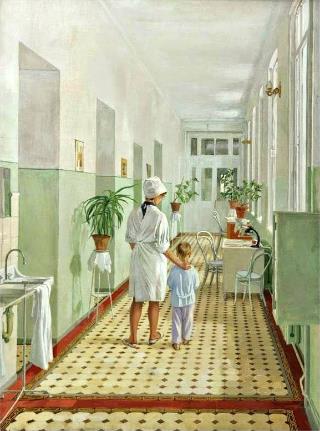 30
Медицинская сестра
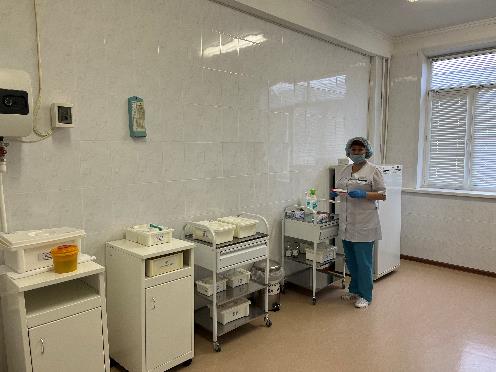 Слова медицинской сестры 
Флоренс Найтингейл, сказанные ею почти 100 лет назад: 

«Сестра должна иметь тройную квалификацию: сердечную – для понимания больных. Научную – для понимания болезней. Техническую – для ухода за больными»
31
Медицинская сестра
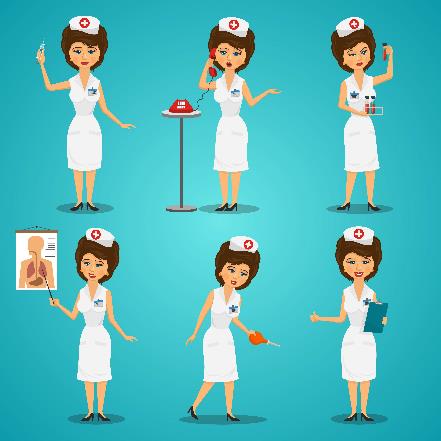 32
Семья в детской психиатрии
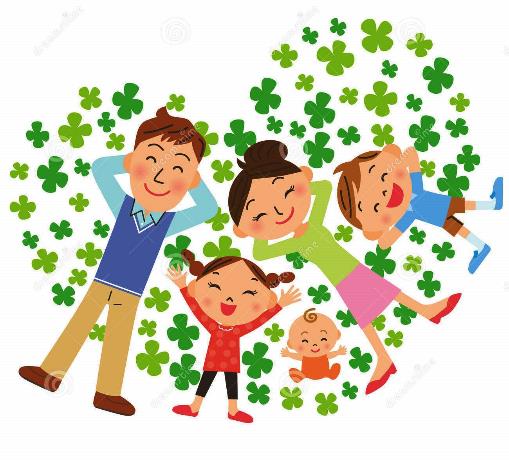 33
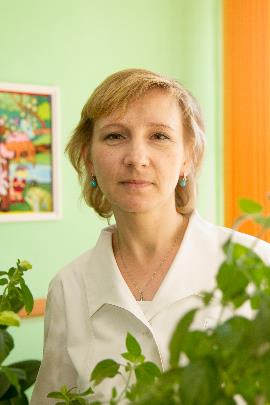 Елена Вячеславовна Заборских
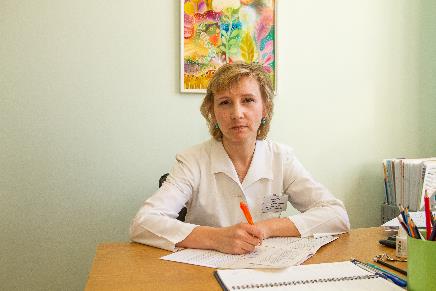 34
Коллектив детского стационара
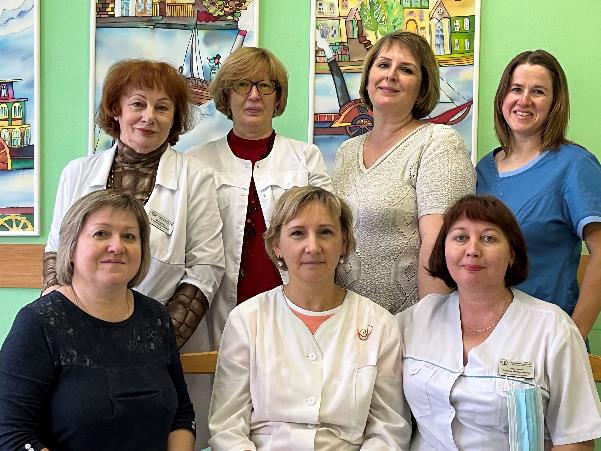 35
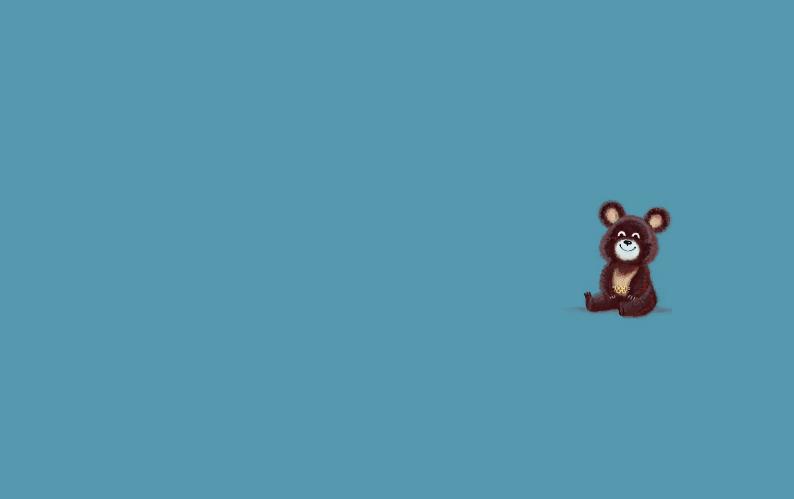 Благодарю за внимание!
36